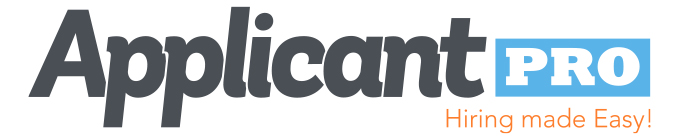 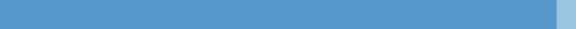 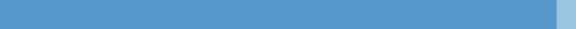 Header Text: Subheader
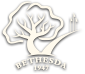 “Enter proof statement here”
HR Manager
Betsy